January 19, 2022Careers in Sustainability
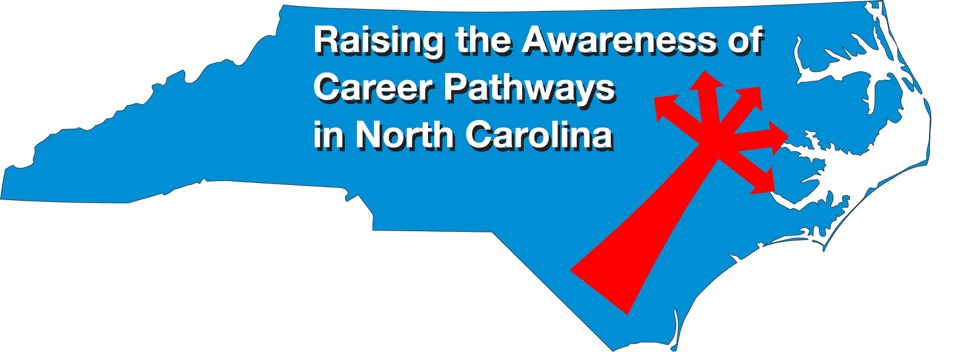 Download the PowerPointand access the recording:www.ncperkins.org/presentations
[Speaker Notes: Chris
We are here to help promote the great jobs, often unknown, in the great state of North Carolina.

Through these monthly meetings, we are going to let you know about some great career opportunities in North Carolina.
And bring in special guests to let you know about the great career opportunities in North Carolina.

Please download this PowerPoint file and use it anyway you can to help get folks on a career pathway.
The reference showing from where the information was found, as well as the contact information for our guests is in the Notes section under each slide.

Get the PowerPoint on our NCPerkins.org website on our Presentations and Webinars page.  
Here is the direct address on the screen.

-----
Many of the videos shown during this webinar can be found here:
https://www.ncperkins.org/video/]
Raising the Awareness of Career Pathways in North Carolina
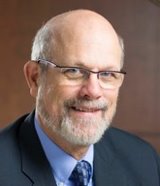 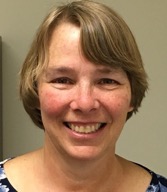 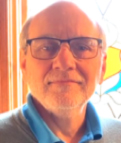 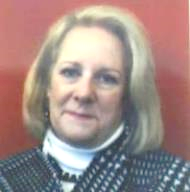 Bob Witchger
Patti Coultas
Tony Reggi
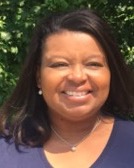 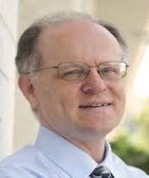 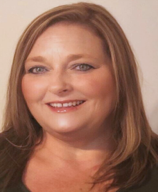 Cheryl Cox
NC Dept of Public Instruction
Michelle Lair
Mary Olvera
Chris Droessler
[Speaker Notes: Chris
I always say our webinars are like radio but with pictures.  
And here are a few pictures of your hosts for these monthly explorations into career pathways.

(Why does the photographer have the best photo?)

Our contact information is in the notes section under this slide.  


Dr. Bob Witchger 
919-807-7126
WitchgerB@nccommunitycolleges.edu

Dr. Tony R. Reggi
919-807-7131
ReggiA@nccommunitycolleges.edu

Patti Coultas
919-807-7130
CoultasP@nccommunitycolleges.edu

Dr. Mary Olvera
919-807-7120
OlveraM@nccommunitycolleges.edu

Michelle Lair
919-807-72227
LairM@nccommunitycolleges.edu

Chris Droessler 
919-807-7068
DroesslerC@nccommunitycolleges.edu

Cheryl Cox
NC Department of Public Instruction
919-807-3814
Cheryl.Cox@dpi.nc.gov]
Sustainability Associate Degree Graduates
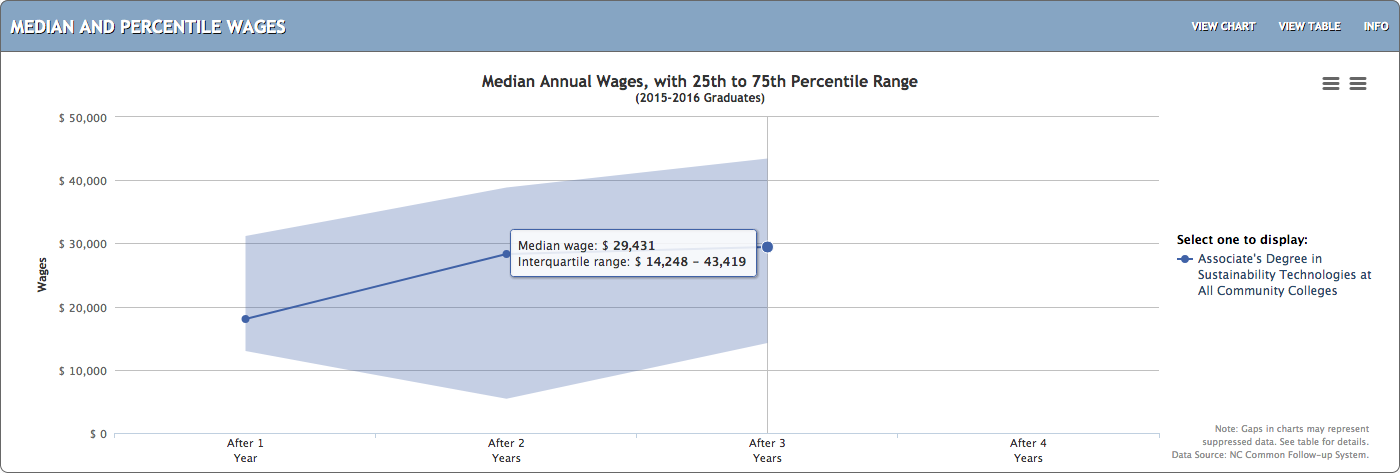 Data from NCTower.com
[Speaker Notes: Data from NCTower.com]
Sustainability Associate Degree Graduates
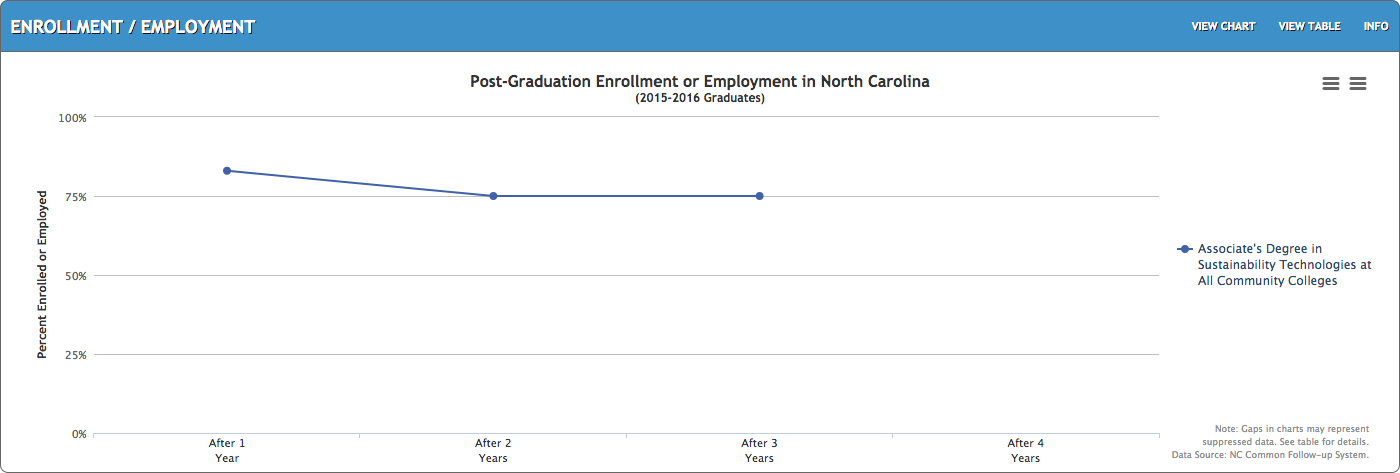 Dental Hygiene AAS
All AAS
[Speaker Notes: Data from NCTower.com]
Sustainability Associate Degree Graduates
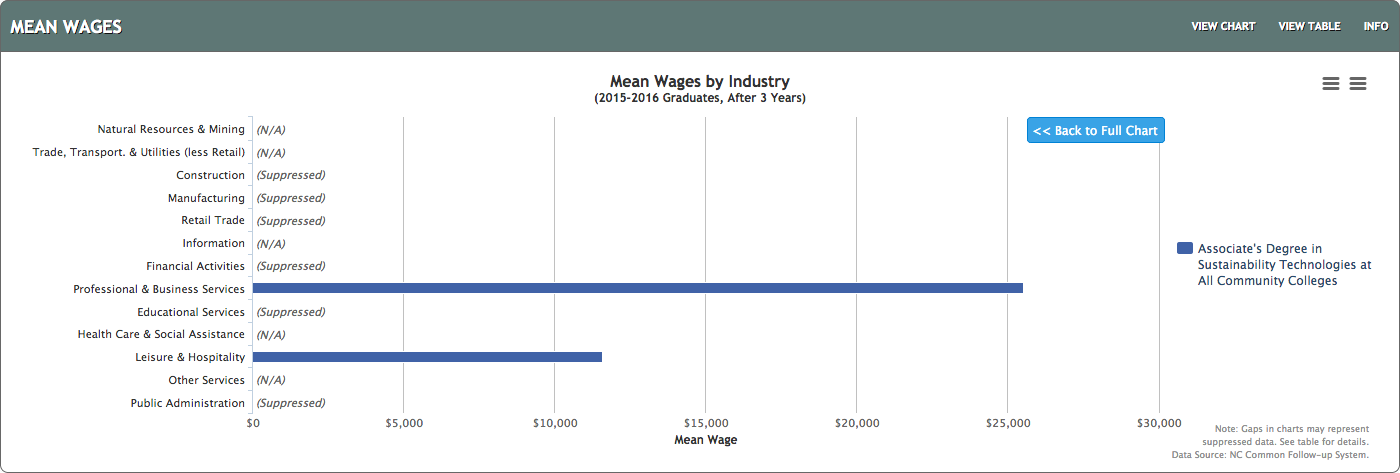 [Speaker Notes: Data from NCTower.com]
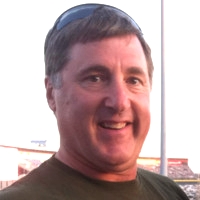 Frank Scuiletti
Program Coordinator: Construction, Engineering, Industrial, Transportation, Criminal Justice, 
Fire Protection, & Work-Based Learning
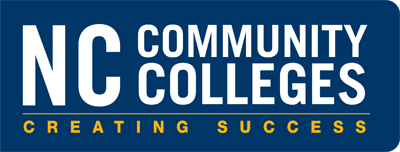 [Speaker Notes: Frank Scuiletti
scuilettif@nccommunitycolleges.edu]
Sustainability Technologies (A40370)
The Sustainability Technologies curriculum is designed to prepare individuals for employment in environmental, construction, renewable energy, or related industries, where key emphasis is placed on energy production and waste reduction along with sustainable technologies. 
Course work includes renewable energy, green building technology, and environmental technologies. Additional topics may include sustainability, energy management, waste reduction, renewable energy, site assessment, and environmental responsibility.  
Graduates should qualify for positions within the renewable energy, construction, and/or environmental industries.  Employment opportunities exist in both the government and private industry sectors where graduates may function as renewableenergy technicians, sustainability consultants, environmental technicians, or green building supervisors.
[Speaker Notes: Associate Degree Program at NC Community Colleges

https://www.nccommunitycolleges.edu/academic-programs/nc-community-college-system-catalog]
Sustainability Technologies (A40370)
Asheville-Buncombe Technical Community College
Cape Fear Community College
Central Carolina Community College
Central Piedmont Community College
Surry Community College
[Speaker Notes: List of colleges that teach this program
https://www.nccommunitycolleges.edu/academic-programs/nc-community-college-system-catalog]
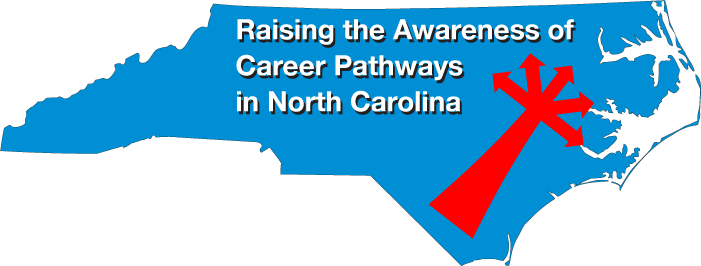 [Speaker Notes: www.ncperkins.org/presentations]
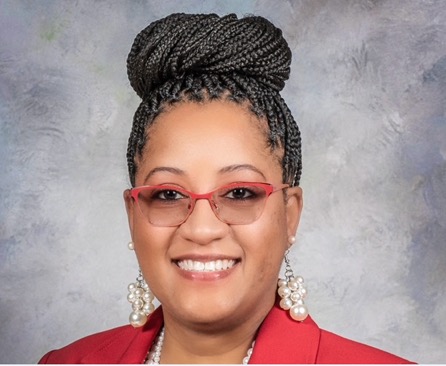 Rhonda L. High, MBA
Customized Training Director
Business & Industry Skill Development Partnership Director
Halifax Community College
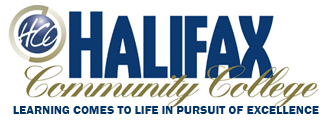 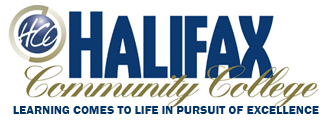 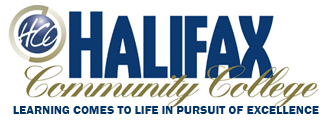 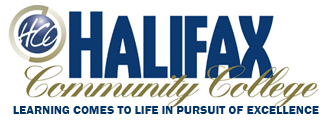 [Speaker Notes: Rhonda L. High, MBA
Customized Training Director
Business & Industry Skill Development Partnership Director
Halifax Community College
252-538-4339 (ph) / 252-536-2241 (fax)
rhigh@halifaxcc.edu (email)]
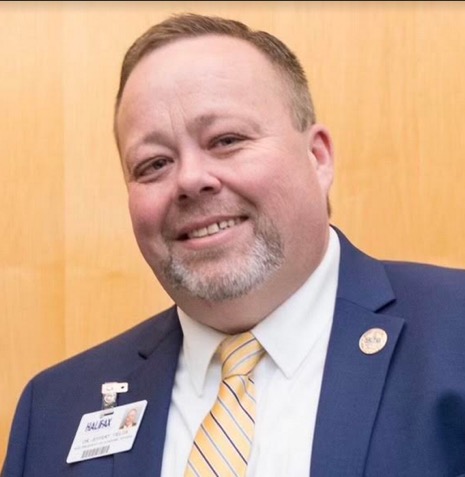 Dr. Jeffery Fields
Vice President of Academic AffairsDean of Curriculum & Chief Academic Officer
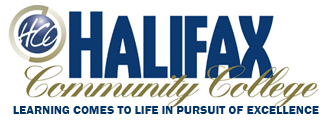 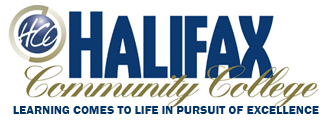 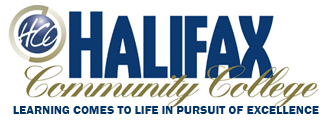 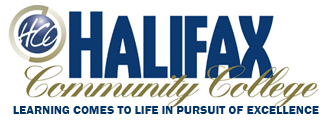 [Speaker Notes: Jeffery Fields, Ph.D.
Vice President of Academic Affairs,
Dean of Curriculum & Chief Academic OfficerHalifax Community College
(252) 536-7289  |  jfields@halifaxcc.edu]
North Carolina Clean Energy Pre-Apprenticeship Program
Halifax County embarked upon a milestone during the Summer of 2021 by administering the 1st program of its kind in the Nation offering an opportunity for Tier 1 county high school students to participate in a work-based, solar and renewable energy focused program.  

The pilot program was extended to 20 Halifax County Schools rising Juniors and Seniors to participate in the “Governor Recognized” Lighthouse Solar Energy Camp hosted here at Halifax Community College.  

This program was made possible through the collaborative efforts of North Carolina A&T State University, the North Carolina Department of Environmental Quality, the North Carolina Business Committee for Education, the Center for Energy Education, Halifax County Schools and Halifax Community College.
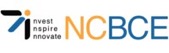 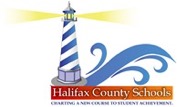 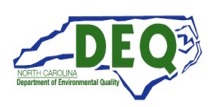 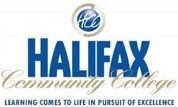 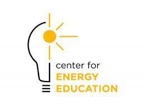 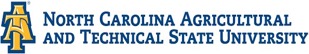 [Speaker Notes: Rhonda L. High, MBA
Customized Training Director
Business & Industry Skill Development Partnership Director
Halifax Community College
252-538-4339 (ph) / 252-536-2241 (fax)
rhigh@halifaxcc.edu (email)]
Meet the Solar Scholars
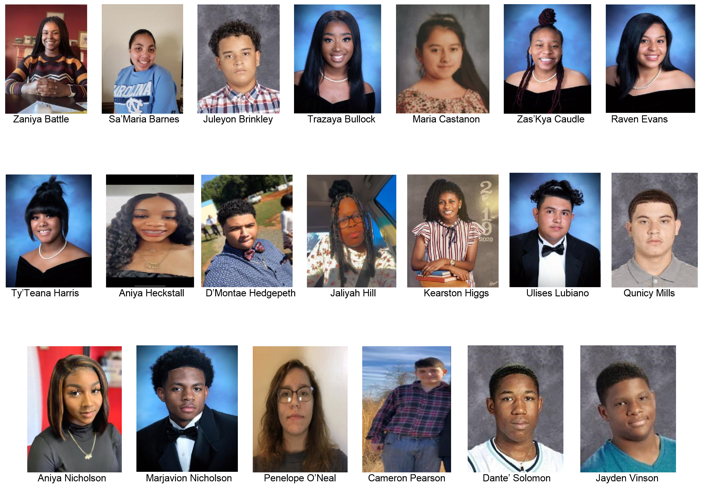 [Speaker Notes: Rhonda L. High, MBA
Customized Training Director
Business & Industry Skill Development Partnership Director
Halifax Community College
252-538-4339 (ph) / 252-536-2241 (fax)
rhigh@halifaxcc.edu (email)]
Looking Towards the Future
North Carolina Clean Energy Pre-Apprenticeship Program
Lighthouse Solar Energy Camp
Participating LEA’s in 2022
Halifax County Schools
Northampton County Schools
Roanoke Rapids Graded School District
Weldon City Schools

Number of Participants in 2022
50 Rising Junior & Seniors
Participating LEA’s in 2021
Halifax County Schools

Number of Participants in 2021
20 Rising Junior & Seniors
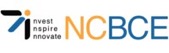 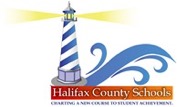 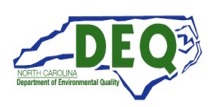 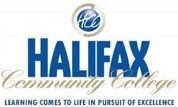 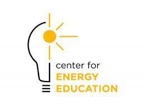 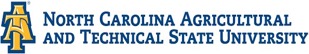 [Speaker Notes: Rhonda L. High, MBA
Customized Training Director
Business & Industry Skill Development Partnership Director
Halifax Community College
252-538-4339 (ph) / 252-536-2241 (fax)
rhigh@halifaxcc.edu (email)]
Program Benefits
Each participant received:
 
96 curriculum hours (Fundamentals of Solar, Problem Solving, Working Smart, Lean 6 Sigma (Yellow Belt), OSHA-10)
80 hour OJT experience at the Center for Energy Education
$15/hr compensation during the duration of the 176 hour program 
Transportation to/from classes
Daily lunch
PPE (hard hat, safety shoes, shirt, vest, safety glasses, gloves)
5 stackable credentials (Bronze CRC/Workkeys (Prerequisite), Working Smart, OSHA, Lean 6 Sigma (Yellow Belt), Pre-Apprenticeship Certification)
[Speaker Notes: Rhonda L. High, MBA
Customized Training Director
Business & Industry Skill Development Partnership Director
Halifax Community College
252-538-4339 (ph) / 252-536-2241 (fax)
rhigh@halifaxcc.edu (email)]
NC Clean Energy – Pre-Apprenticeship -  video
[Speaker Notes: Rhonda L. High, MBA
Customized Training Director
Business & Industry Skill Development Partnership Director
Halifax Community College
252-538-4339 (ph) / 252-536-2241 (fax)
rhigh@halifaxcc.edu (email)]
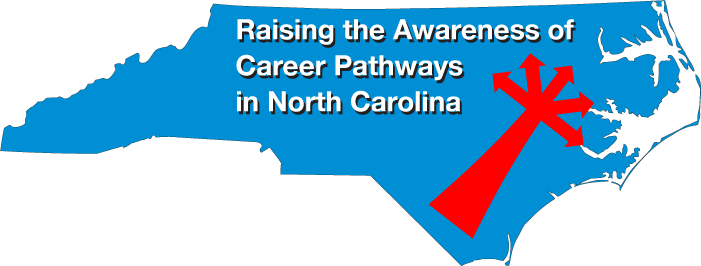 [Speaker Notes: www.ncperkins.org/presentations]
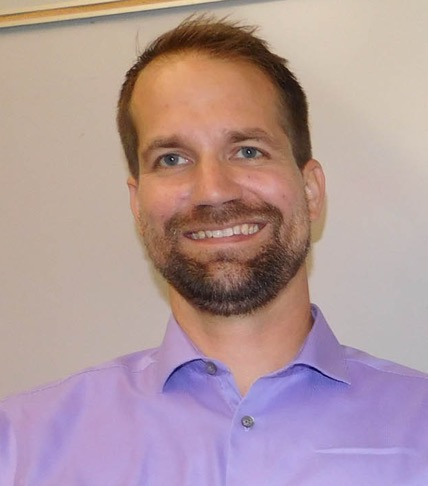 Andrew McMahan
Chair, Department of Sustainability
Central Carolina Community College
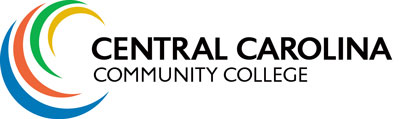 [Speaker Notes: Andrew McMahan
Chair, Department of Sustainability 
Central Carolina Community College

919.545.8036
amcmahan@cccc.edu]
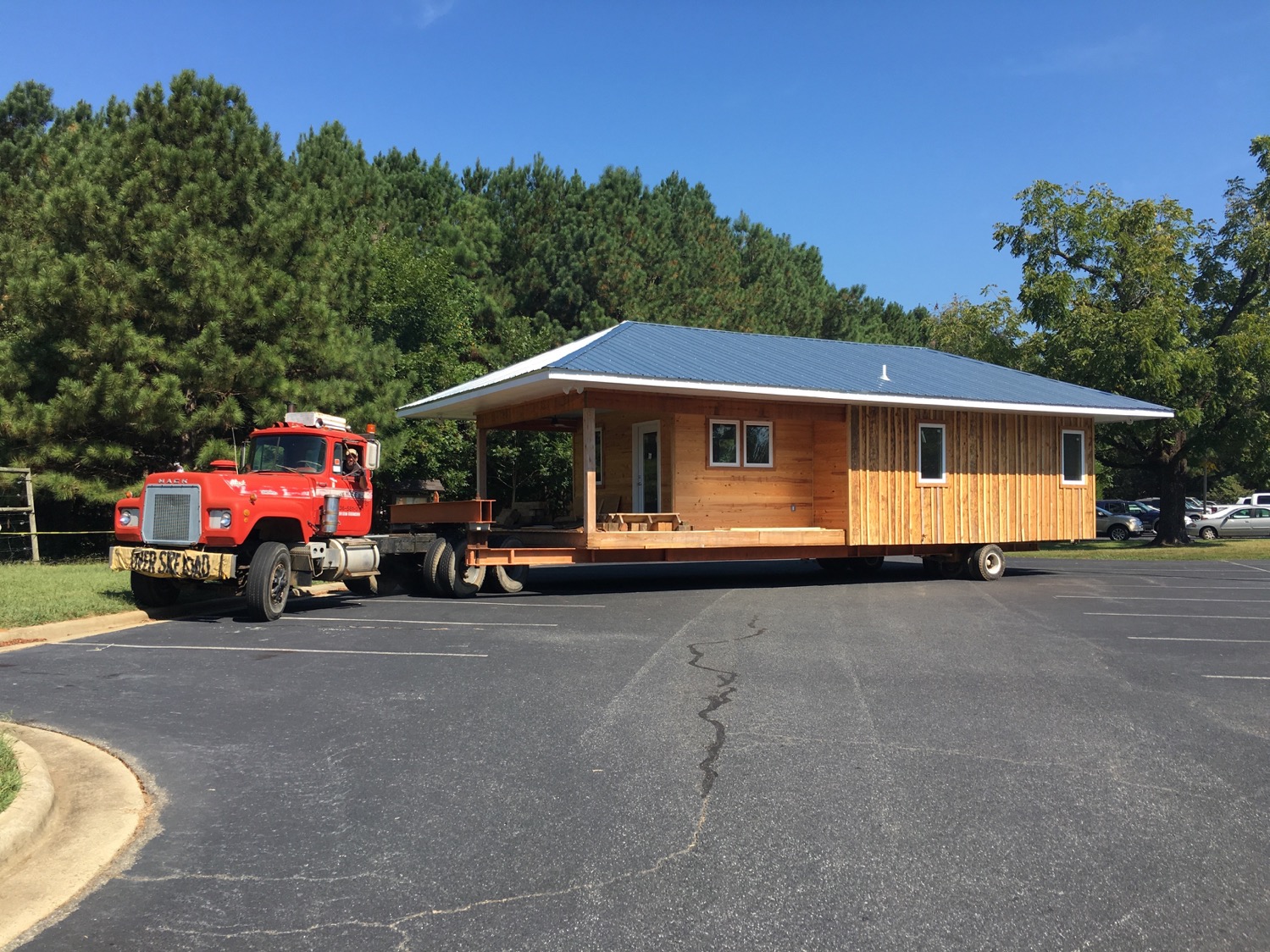 [Speaker Notes: Andrew McMahan
Chair, Department of Sustainability 
Central Carolina Community College

919.545.8036
amcmahan@cccc.edu]
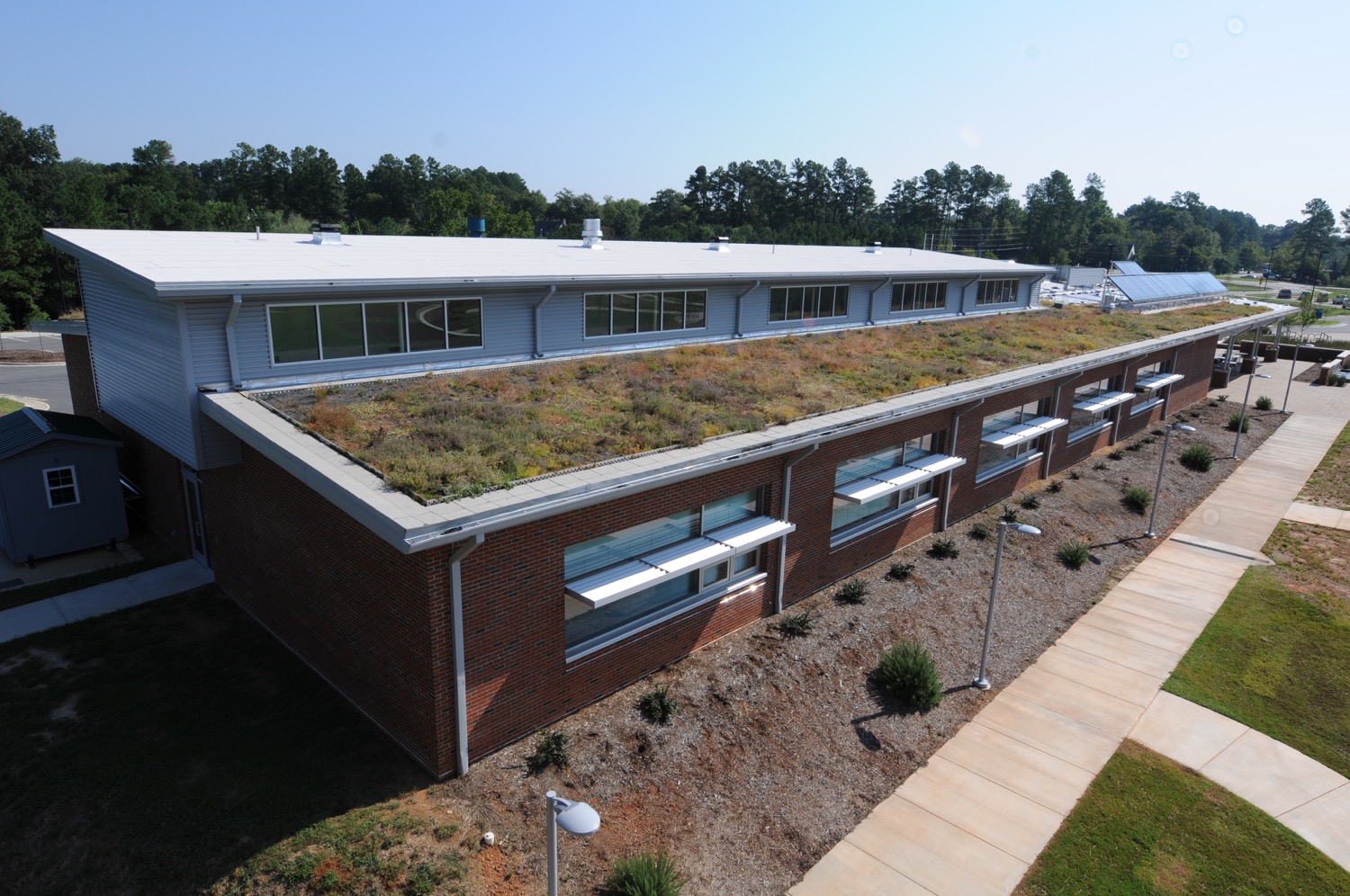 [Speaker Notes: Andrew McMahan
Chair, Department of Sustainability 
Central Carolina Community College

919.545.8036
amcmahan@cccc.edu]
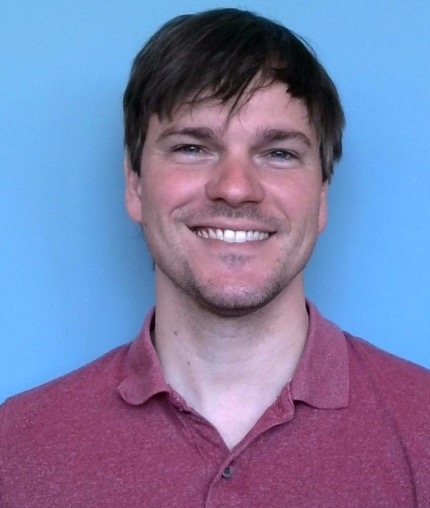 Tommy Blair
Director of Sustainability
Chapel Hill-Carrboro City Schools
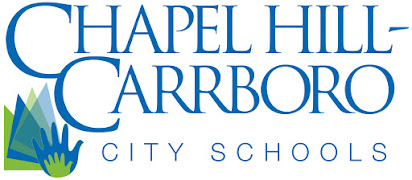 [Speaker Notes: Tommy Blair
A.A.S from Cape Fear Community College Sustainability Technologies
Adjunct Instructor at Central Carolina Community College
Director of Sustainability at Chapel Hill-Carrboro City Schools]
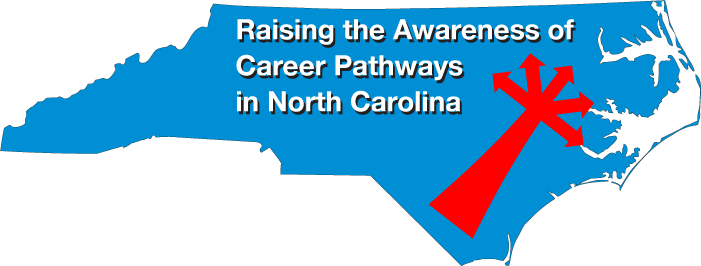 [Speaker Notes: www.ncperkins.org/presentations]
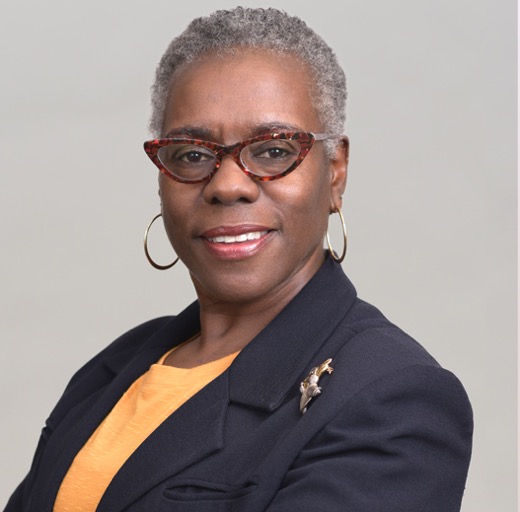 Dr. Rita Joyner
Senior Advisor
NC Sustainable Energy Association
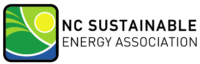 [Speaker Notes: Dr. Rita Joyner, Senior Advisor, NC Sustainable Energy Association
See her bio at https://energync.org/staff/rita-joyner/ 919-215-6558 
rita@energync.org

https://energync.org/

Rita L. Joyner, PhD
Senior Advisor
c 919.215.6558
o 919-832-7601 
4800 Six Forks Road, Suite 300, Raleigh NC 27609
www.energync.org]
What is NCSEA?
The NC Sustainable Energy Association is a 501(c)(3) nonprofit membership organization of individuals, businesses, governments, and nonprofits interested in North Carolina's sustainable energy future. ​
NCSEA drives policy and market development ​to create clean energy jobs, ​economic opportunities, and ​affordable energy ​to benefit all of North Carolina.​
[Speaker Notes: Dr. Rita Joyner, Senior Advisor, NC Sustainable Energy Association
See her bio at https://energync.org/staff/rita-joyner/ 919-215-6558 
rita@energync.org

https://energync.org/

Rita L. Joyner, PhD
Senior Advisor
c 919.215.6558
o 919-832-7601 
4800 Six Forks Road, Suite 300, Raleigh NC 27609
www.energync.org]
What is clean energy?
NCSEA defines clean energy as energy derived from renewable, zero-emissions sources (“renewables”), as well as energy saved through energy efficiency (“EE”) measures.
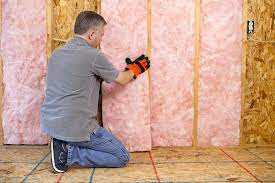 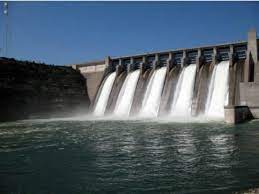 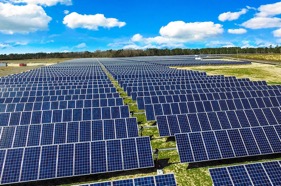 For more definitions visit
www.energync.org/glossary.
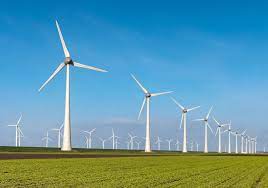 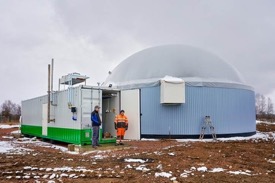 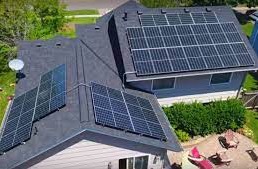 [Speaker Notes: Dr. Rita Joyner, Senior Advisor, NC Sustainable Energy Association
See her bio at https://energync.org/staff/rita-joyner/ 919-215-6558 
rita@energync.org

https://energync.org/

Rita L. Joyner, PhD
Senior Advisor
c 919.215.6558
o 919-832-7601 
4800 Six Forks Road, Suite 300, Raleigh NC 27609
www.energync.org]
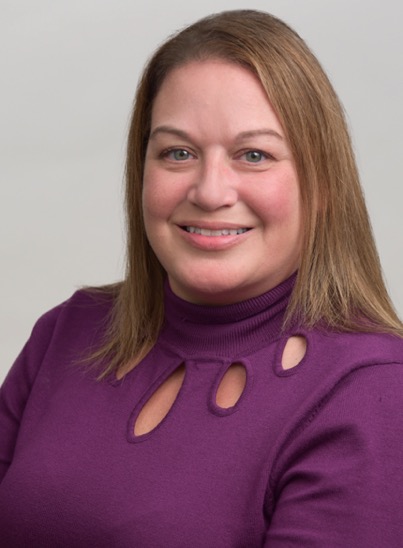 Roxanne McDonough
Member Services Specialist
NC Sustainable Energy Association
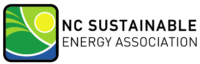 [Speaker Notes: Roxanne McDonough
Member Services Specialist

Roxanne@energync.org

https://energync.org/]
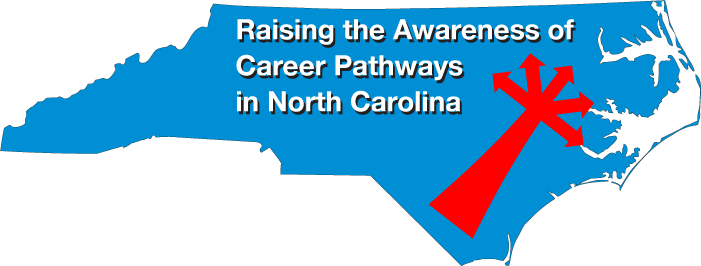 [Speaker Notes: www.ncperkins.org/presentations]
Raising the Awareness of Career Pathways in North Carolina
Next meeting is February 16, 2022 – 
Careers in Veterinary Technologists and Technicians..
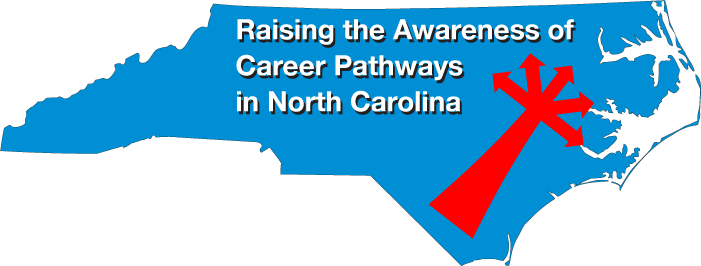 Download the PowerPointand access the recording:www.ncperkins.org/presentations
[Speaker Notes: Our next meeting like this one will be on ------.

(We will skip December and be back in January.)

You can go to the NCPerkins website to register for that meeting.

We'll also send you a reminder, since you are now on our mailing list.

So go ahead and sign up for all the meetings, and you'll be reminded the day before.

If you liked something you saw here, send folks to the recording.  Find it at that same web page.]